Lesson 2:HTML5 Coding
Lesson 2 Objectives
Define elements and markup tags
Identify HTML5 document structure tags
Define Web site file structures
Prepare your development environment
Use paragraph formatting and block-level elements
Use text-level elements
Use ordered and unordered lists
Use comments and good coding practices
Elements and Markup Tags
Markup tags are element names enclosed in angle brackets, or wickets 
Tags embed the element information in the document so that a user agent (e.g., browser) will render text as instructed by the associated element
The combination of elements, markup tags and standard text is loosely referred to as either "code" or "markup"
Container Tags
Container tags contain page text between an opening and a closing tag, as shown
Container tags are also known as non-empty tags
HTML encourages the use of container or non-empty tags
Empty Tags
An empty tag does not use a closing tag <br> <link> <img> <meta>
An empty tag does not directly format a specified block of text, and therefore one tag can execute the instruction
An empty tag can be written with a slash after the element to become a stand-alone non-empty tag   <br> </br>(e.g., <br/>)
What Constitutes a Tag?
An element – provides the main instruction of the tag (required… example: <html> <body> <title> <table>)
An attribute – specifies a quality or describes a certain aspect of the element (only required if element requires an attribute)
A value – gives value to the element and its attribute (instructs hyperlink to go to this site—optional unless required by attribute)
Attribute
Value
Element
<a href=http://www.certified.com</a>
Document Structure Tags
HTML5 documents usually contain most of the following document structure components:
A <!DOCTYPE> declaration  (informs browser version of HTML—not case sensitive but most write in ALL CAPS)
The <html> </html> tag  (container for entire HTML document—nests all the code except <!DOCTYPE>)
The <head> </head> tag (allows to insert <meta> tags, link to stylesheets, and <title> tag)
Any <meta/> tags (specifies search engine keywords, revision dates, HTML5 character set used…usually HTF-8)
A <link/> tag reference to a style sheet (recommended for HTML5, usually .css file, placed within the <head>)
The <title> </title> tag (identifies document title—displayed in title bar of browser)
The <body> </body> tag (includes all content of web page…video, audio, text, sidebar, etc)
Are HTML Tags Case-Sensitive?
HTML tags are not case-sensitive, but older XHTML tags are case-sensitive
It is recommended that you write code in lowercase letters to ensure consistency, compatibility and conformance
Document Type Declaration (<!DOCTYPE>)
Describes the markup language and version of your code
Placed at the top of the document 
If you do not specify a <!DOCTYPE> declaration, then two problems may arise:
You will not be able to control how your code renders in the future
You will not be able to use a markup validator
Each version and flavor of HTML/XHTML has its own <!DOCTYPE> declaration
<!DOCTYPE html> is used for HTML5 files
See lesson 2: HTML5 Coding…page 2-7
AND 2-8 for more information
The <html> and <head> Tags
The <html> </html> tags encompass all other HTML elements in the document
The <head> </head> tags encompass several document  elements, including:
The <meta/> tag
The <link/> tag that references a CSS file, if present
The <title> </title> tags
The <body> tag
All content to be displayed on the page through the user agent must be enclosed between the <body> </body> tags
The <body> tag no longer has attributes with HTML5
The previous formatting attributes have been replaced by CSS and the inline CSS style attribute
Web Site File Structure
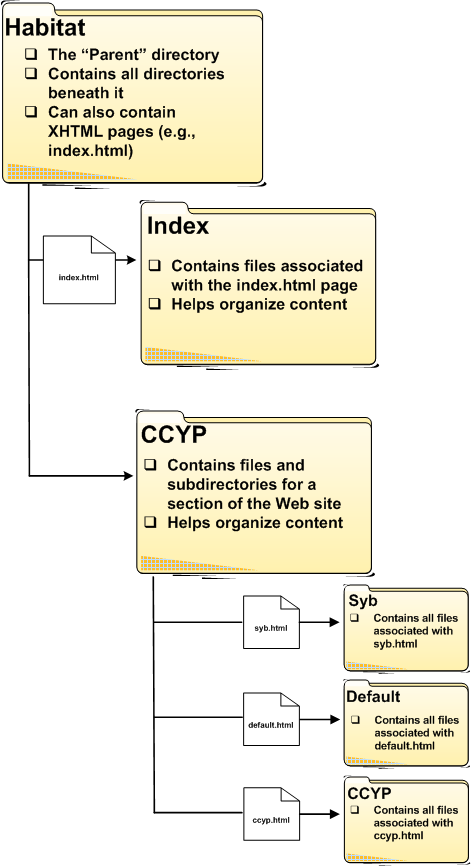 When creating a Web page, you must consider the site’s file structure
Your HTML and image files will be uploaded to a server eventually, so it is always good practiceto organize your filesas you create them
Preparing Your Development Environment
Obtain a text editor
Install multiple browsers 
Set file preferences
Paragraph Formatting and Block-Level Elements
Block-level elements
Elements that can affect entire paragraphs or multiple paragraphs
The <p> tag
The <br/> tag
Text-level elements
Elements that can affect as little as a single character or word
<strong> or <em>
Heading Levels
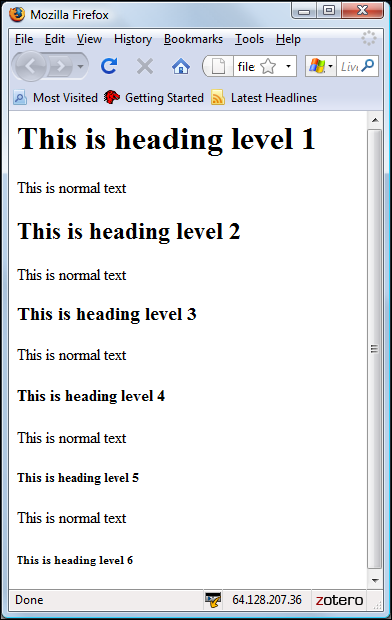 Block-level element
Heading levels 1 through 6
<h1> </h1>
<h2> </h2>
<h3> </h3>
<h4> </h4>
<h5> </h5>
<h6> </h6>
Tag Nesting in Markup
Placing one pair of tags between another
Proper: <h1> <em> ... </em> </h1> 
Improper: <h1> <em> ... </h1> </em>
Improper: The <em> tag is opened within the <h1> tags, but closed after the </h1> tag
If you fail to properly nest code, your pages may still render in some user agents, but they will not validate and may fail to render in the future
Primitive Formatting with the <pre> Tag
The <pre> tag retains formatting on preformatted text
Can be used to retain tabular format, spacing
All text between <pre> </pre> tags will render as formatted in the HTML file
Indenting and Centering Text
Use an inline CSS style attribute in the paragraph tag to:
Center text
Justify items to the right or left on a page
The <blockquote> tag also centers and indents a block of text
Text-Level Elements
Bold and italic text
<strong> for bold text
<em> for italic text
Phrase Elements andFont Style Elements
The <b> element is a font style element, <strong> is a phrase element; both create boldface text
The same is true of <i> and <em>, respectively, which both create italic or emphasized text
The difference is that <b> specifically means apply the bold font style, whereas <strong> indicates that the text is to be given a strong appearance
In short, <b> represents a font appearance instruction, whereas <strong> represents the weighting of the phrase relative to surrounding text
The <code>, <kbd> and <samp> Tags
All make text appear in a fixed-width font in an HTML-compliant browser window
Text-level phrase elements, their usage and their appearances:
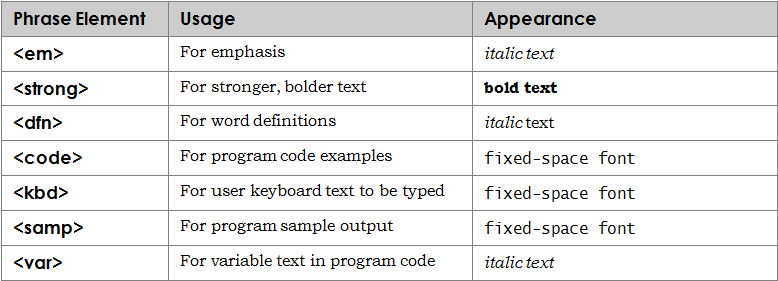 Lists
Ordered
A numbered list
Uses the <ol> element and requires a closing tag </ol>
Unordered
A bulleted list
Uses the <ul> element and requires a closing tag </ul>
Lists (cont'd)
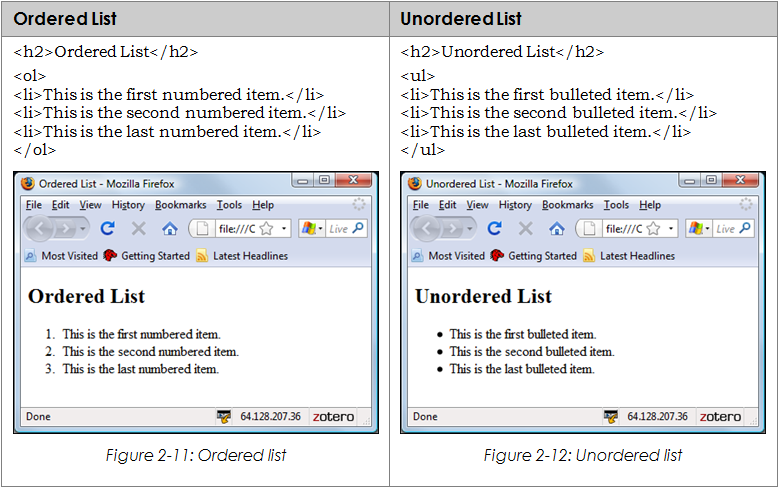 Good Coding Practice
Write code for forward-compatibility:
Close all tags
Use lowercase letters within tags
Surround attribute values with quotation marks
Create universal markup that applies W3C standards consistently and thus renders consistently across most or all browsers
Good Coding Practice (cont’d)
Create code that can be easily read by others
Exceptions: 
Some code might encounter problems if it includes random spaces
Always test your code in multiple browsers and validate it
Adding hidden comments:
          <!-- Text inside these brackets will not appear -->
Use comments to annotate code or document changes
Lesson 2 Summary
Define elements and markup tags
Identify HTML5 document structure tags
Define Web site file structures
Prepare your development environment
Use paragraph formatting and block-level elements
Use text-level elements
Use ordered and unordered lists
Use comments and good coding practices